Document CWG-SFP-2/4-E4 August 2017Original: English
2020-2023 Draft Financial Plan
Let’s Create a sustainable Financial Framework All Together
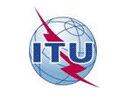 Setting the scene
The preparation of the Financial Plan is governed by provision 51, Article 8 of the Constitution;
The purpose of the draft Financial Plan for 2020-2023 is to provide a tool for the 2018 Plenipotentiary Conference to establish the basis for the preparation of the 2020-2021 and 2022-2023 budgets;
The Financial Plan is linked to the Strategic Plan, the goals, objectives and the priorities identified therein. 
By setting the amount of the contributory unit for the 2020-2023 timeframe, it determines the related financial limits, until the next Plenipotentiary Conference, after considering all relevant aspects of the work of the Union in the period concerned;
Annex 2 to Decision 5 will also have to be revised in light of the results achieved in the implementation of the efficiency measures and eventual new efficiency measures that could be identified.
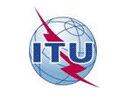 Setting the scene (continued)
The Financial Plan has dual approaches and layouts:
Financial (to follow the revenue/expenses structures laid down in the financial regulations)
Result-based (to follow the structure of the strategic plan)

The key drivers / determinants for the preparation of the Financial Plan are the following:
The Strategic Plan and priority areas
The amount of the contributory unit (318,000 CHF)
The revenue level (Ceiling)
The work program
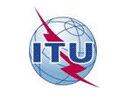 The basis / Assumptions
The 2018-2019 budget will serve as primary basis for the preparation of the draft 2020-2023 Financial Plan, both for expenses and revenue levels.

The program variation will be reflected in the 2020-2021 and 2022-2023 estimates. It will mainly consist of:
•	Events / Conferences schedule;
•	New activities / initiatives;
•	Activities discontinued / de-emphasized;
•	New building and related issues;
•	Others;
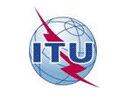 Universality of the Financial Plan
All the activities and programs of the Union that are covered by the regular budgetary sources of funding should, to the greatest extent possible, be included in the Financial Plan.
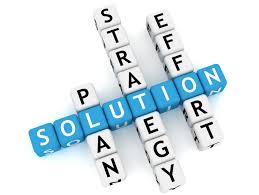 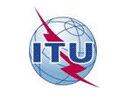 Efficiency measures
Annex 2 to current Decision 5 provides a list of 30 measures for reducing expenses. All measures have been largely implemented leaving little room for any further savings to be achieved against these measures.

Potential for further savings might be found from further centralisation of finance and administrative tasks (so far only within the General Secretariat), consolidation of events and reduction in missions.

New and innovative efficiency measures should be identified to help balance the future budgets and contribute to the optimization of the use of the Union’s finances.
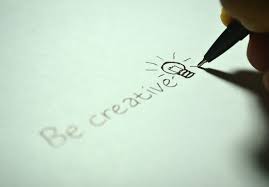 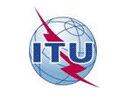